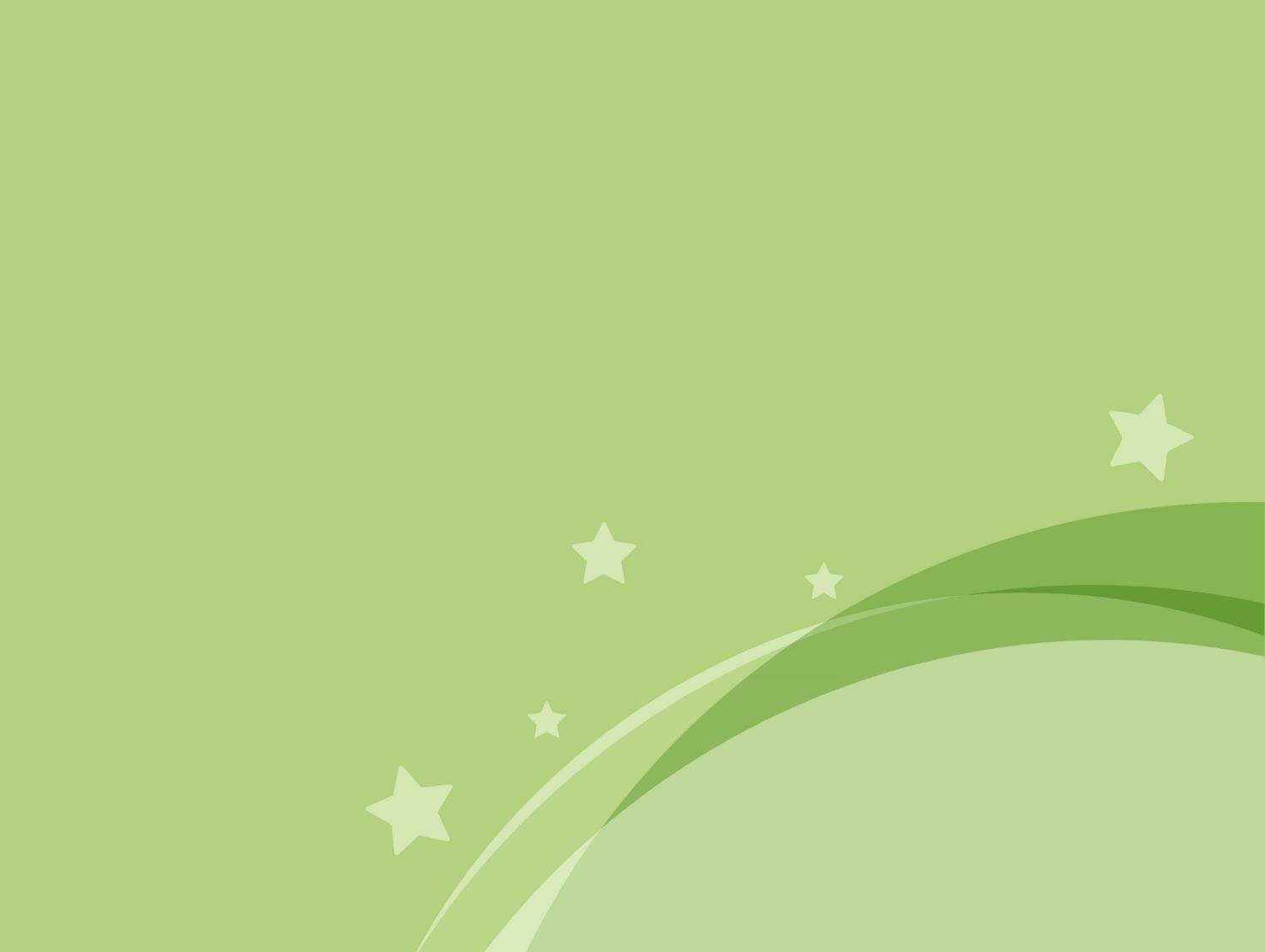 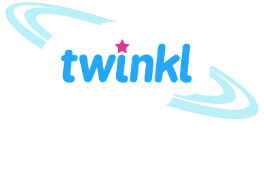 Topic
Rainforests
Year One
Geography | Year 3 | Rainforests | The Amazon | Lesson 5
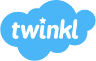 Aim
I can compare the Amazon Rainforest and Sherwood Forest.
Success Criteria
I can tell you some similarities between the Amazon Rainforest and     Sherwood Forest.
I can tell you some differences between the Amazon Rainforest and    Sherwood Forest.
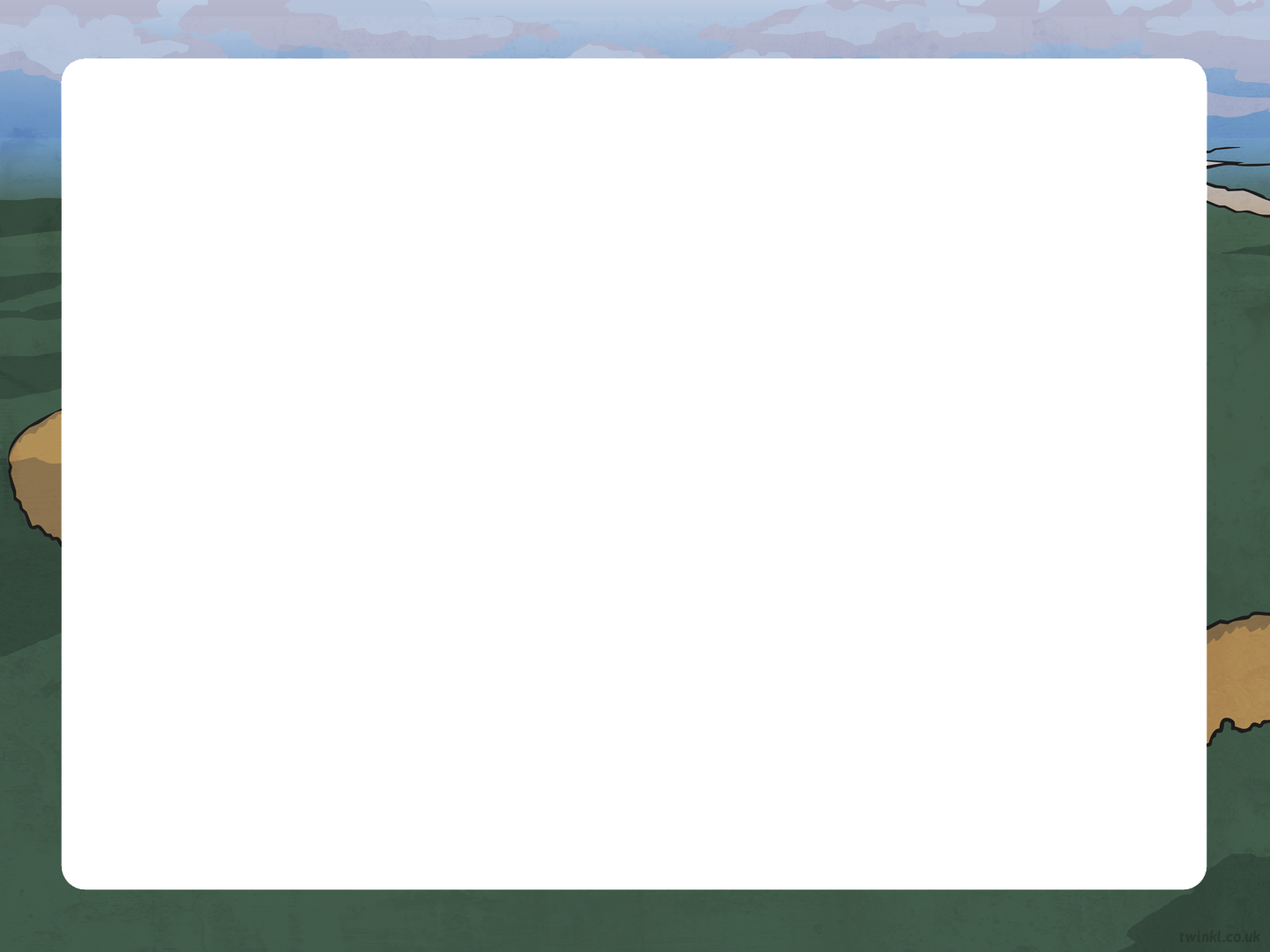 Types of Forests
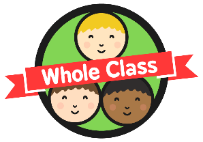 There are four main types of forests around the world:
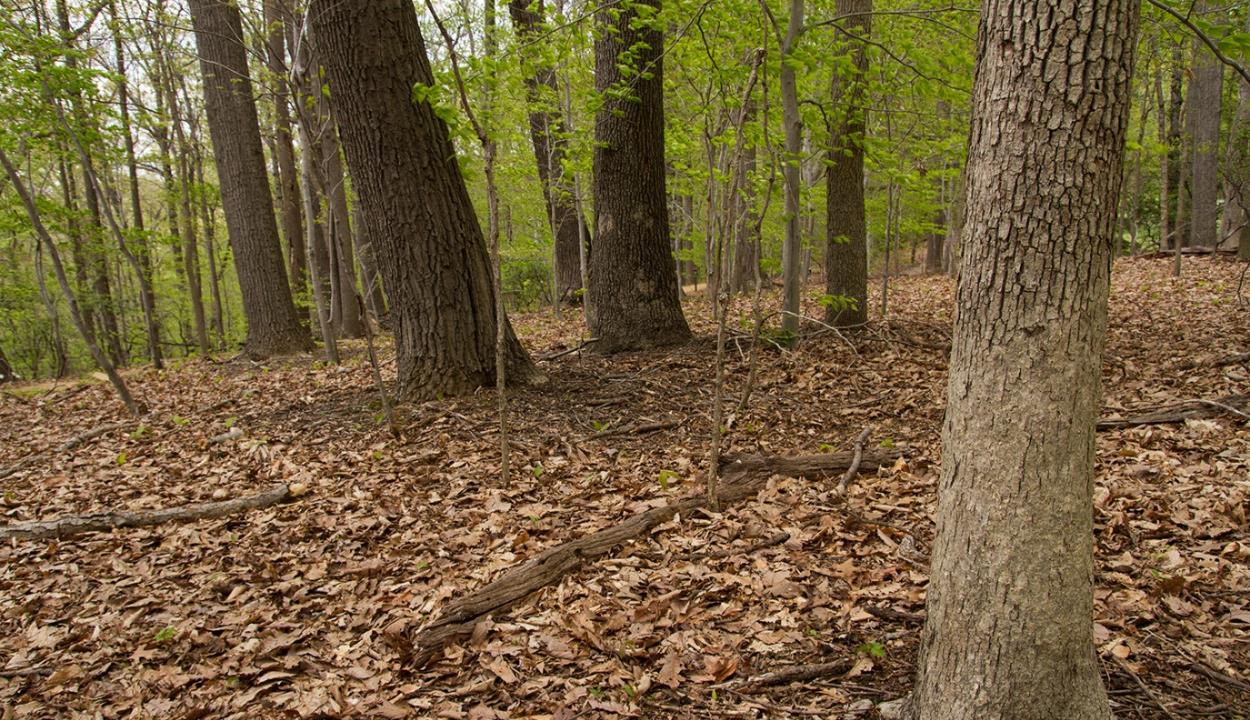 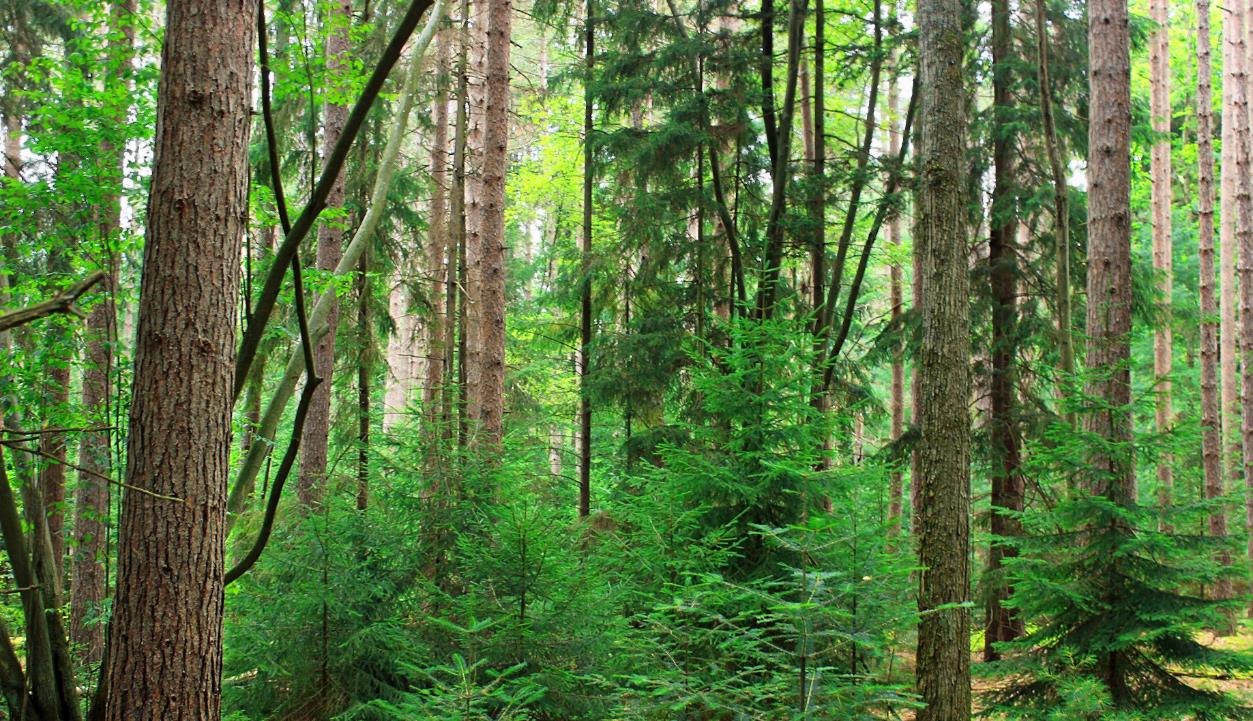 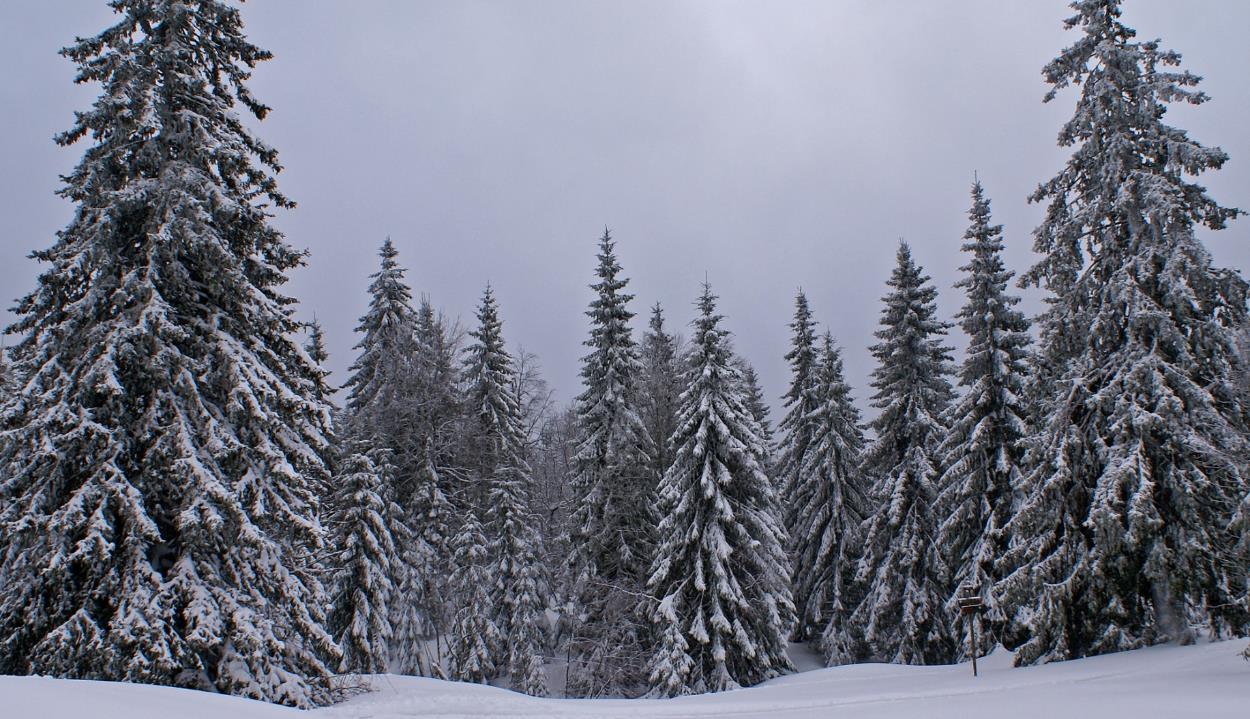 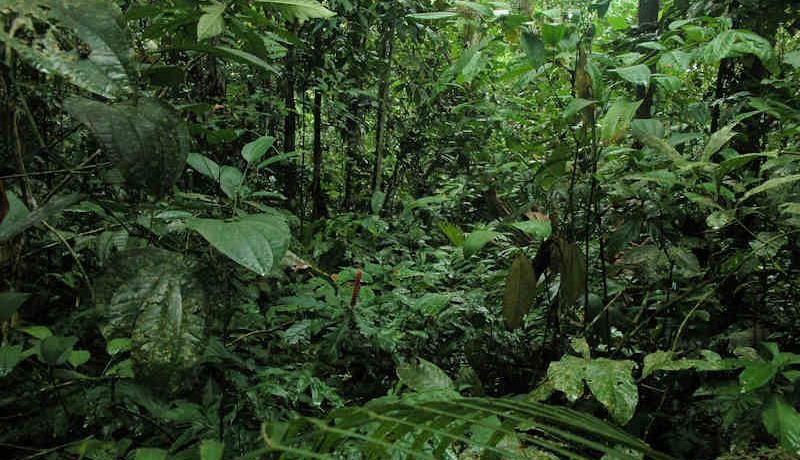 temperate coniferous forest
temperate deciduous forest
boreal forest
tropical rainforest
Types of Forests
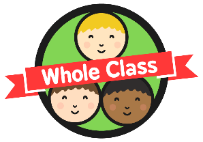 Which kinds of  forest do we find in the UK? Which ones are not found in the UK?
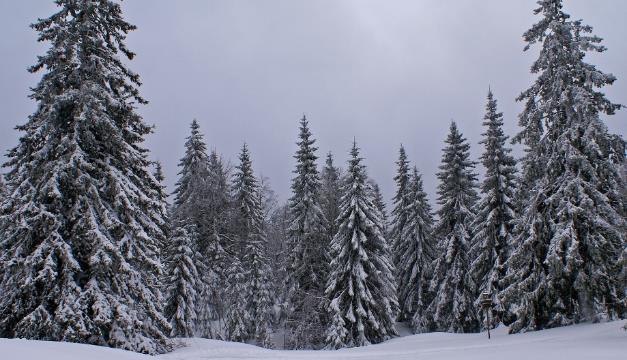 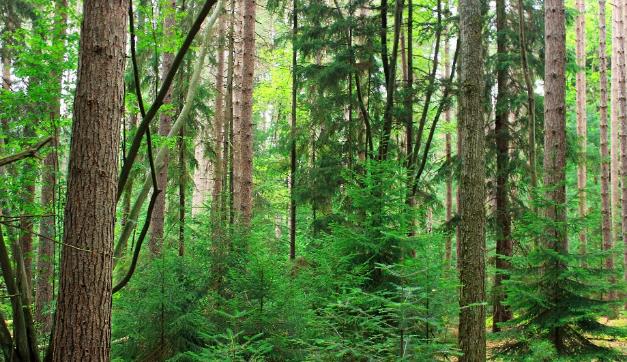 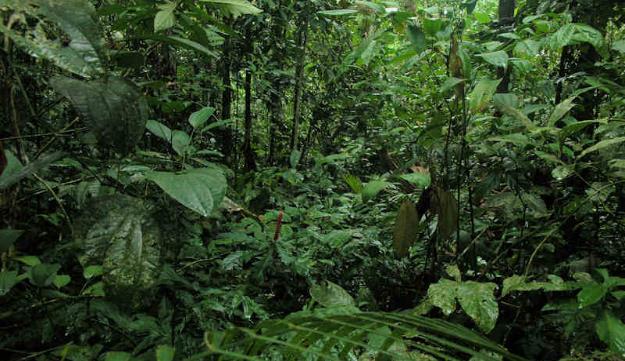 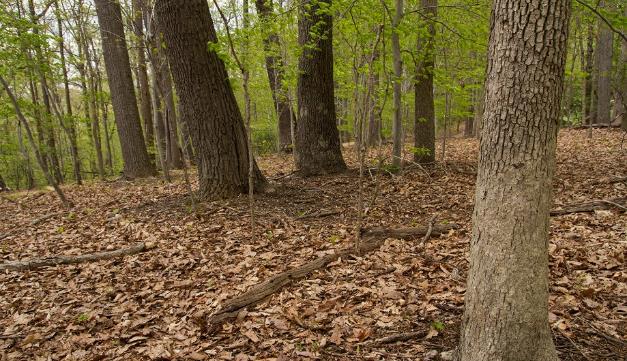 tropical rainforest
temperate coniferous forest
boreal forest
temperate deciduous forest
The Amazon Rainforest
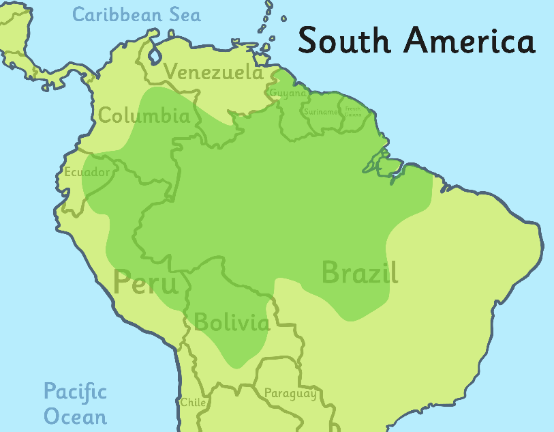 The Amazon  is 5,500,000 square kilometres of rainforest, with parts in Brazil, Peru , Colombia , Venezuela, Ecuador, Bolivia, Guyana, Suriname and French Guiana.
It previously covered a much larger area and was densely populated.
Home to about 2.5 million insect species, tens of thousands 
of plant species, and 
over 2,000 species 
of birds and 
mammals.
Around 2 million tourists visit each year.

Watch this video showing scenes and sounds from the Amazon Rainforest.
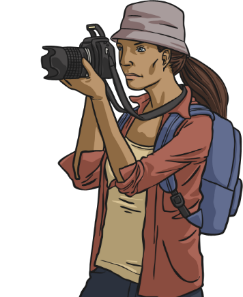 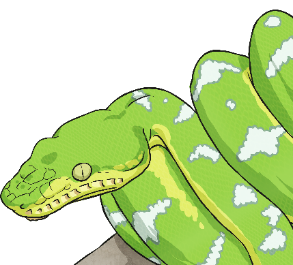 Sherwood Forest
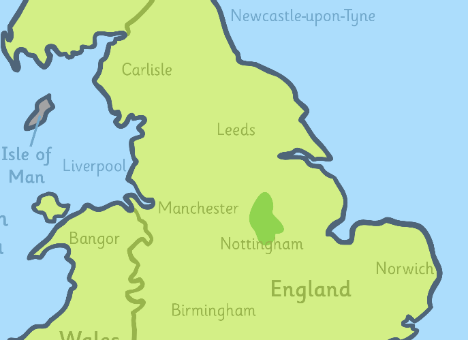 Sherwood forest is 4.23 square kilometres of forest in Nottinghamshire, UK. It previously covered a much larger area, including some of Derbyshire. Its now designated a Special Area of Conservation and is a Country park run by Nottinghamshire County Council. The River Idle passes through it, before joining the River Trent. Sherwood Forest attracts over 500,000 visitors every year.
Home to the Major Oak, a tree between 800 and 1000 years old and thought to be Robin Hood’s hideout.

This video shows you Clumber Park (part of Sherwood Forest) from the air.
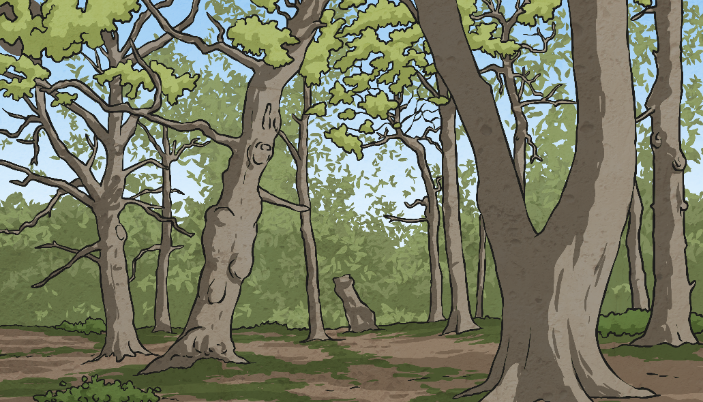 Comparing Forests
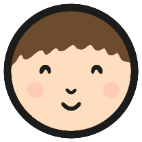 How are Sherwood Forest and the Amazon Rainforest similar?
How are they different?
Sherwood forest is 4.23 square kilometres of forest in Nottinghamshire, UK. It previously covered a much larger area, including some of Derbyshire. Its now designated a Special Area of Conservation and is a Country park run by Nottinghamshire County Council. Rive Idle passes through it, before joining the River Trent. Sherwood Forest attracts over 500,000 visitors every year.
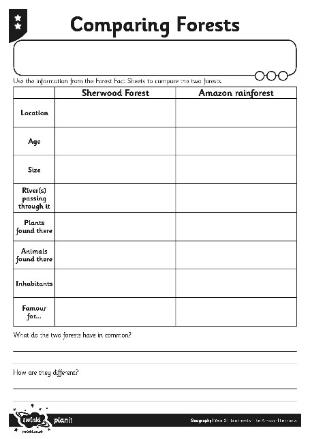 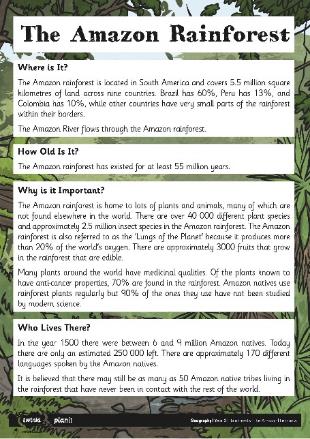 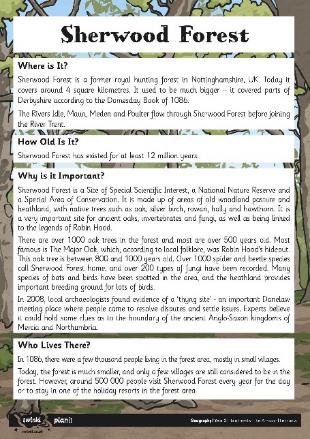 Comparing Forests
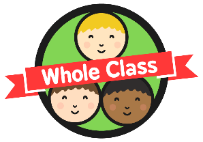 Look at your work. What things did you notice that the two forrests have in common?
Sherwood forest is 4.23 square kilometres of forest in Nottinghamshire, UK. It previously covered a much larger area, including some of Derbyshire. Its now designated a Special Area of Conservation and is a Country park run by Nottinghamshire County Council. Rive Idle passes through it, before joining the River Trent. Sherwood Forest attracts over 500,000 visitors every year.
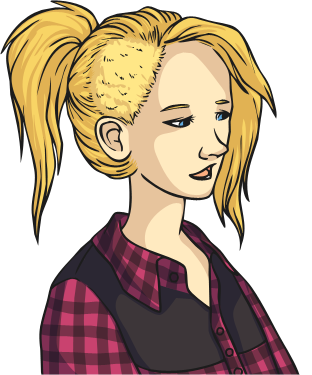 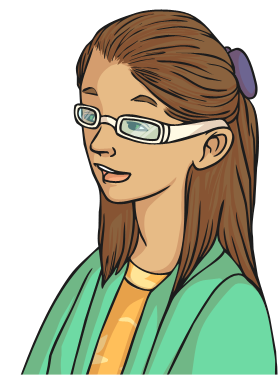 Do you think all forests would have these features?
Explain to a partner which features you think all forests would have.
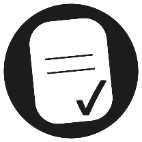 Aim
I can compare the Amazon Rainforest and Sherwood Forest.
Success Criteria
I can tell you some similarities between the Amazon Rainforest and     Sherwood Forest.
I can tell you some differences between the Amazon Rainforest and    Sherwood Forest.